DŮCHODOVÉ POJIŠTĚNÍDÁVKY						Jakub Halíř
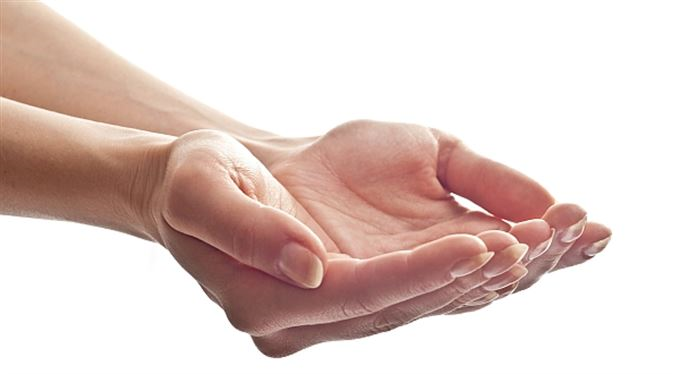 1
Dávky důchodového pojištění
Z pojištění se poskytují tyto důchody:

starobní,

invalidní,

vdovský a vdovecký,
sirotčí.
2
Starobní důchod
Podmínky nároku (důchodové schéma)
získání potřebné doby pojištění (čekací doba)
dosažení stanoveného věku
nejvyšší důchodový věk činí 65 let
SD při dosažení důchodového věku - § 29  odst. 1
„poměrný“ starobní důchod - § 29 odst. 2 
SD při získání 30 let pojištění - § 29 odst. 3 písm. a) 
SD při získání 15 let pojištění a dosažení věku podle § 29 odst. 2 - § 29 odst. 3 písm. b)
SD při splnění podmínek nároku na ID - § 29 odst. 4
3
Důchodový věk
pojmy důchodový věk a věk odchodu do důchodu
jádro – tzv. starobní věk
lidský organizmus stárne individuálně, což pro systém DP nelze využít
používají se presumce
presumpce výsluhy
presumpce invalidity
v ČR se používá presumpce výsluhy
určení důchodového věku
pravděpodobný věk dožití
udržování určitého konstantního podílu starých osob
proporcionálně ve vazbě na ekonomickou aktivitu
4
Důchodový věk § 32
u pojištěnců narozených před rokem 1936

Důchodový věk u mužů činí 60 let
Důchodový věk u žen činí: 
53 let, pokud vychovaly alespoň 5 dětí 
54 let, pokud vychovaly alespoň 3 nebo 4 děti 
55 let, pokud vychovaly alespoň 2 děti 
56 let, pokud vychovaly alespoň 1 dítě 
57 let
5
u pojištěnců narozených v období let 1936 až 1971
6
Doba pojištění podle § 29 odst. 1
7
Výše starobního důchodu
důchodová formule

základní výměra – 10 % průměrné mzdy - 3 270 Kč 
procentní výměra
za každý celý rok doby pojištění 1,5 % výpočtového základu měsíčně

průměrná výše starobního důchodu (k 31.12.2018)
12 418 Kč
z toho muži 13 683 Kč a ženy 11 281 Kč
8
Starobní důchod před dosažením důchodového věku
předčasný starobní důchod § 31
získání potřebné doby pojištění + potřebný nižší věk 

výše se snižuje za každých i započatých 90 kalendářních dnů:
0,9 % výpočtového základu za období prvních 360 kalendářních dnů 
1,2 % výpočtového základu za období od 361. kalendářního dne do 720. kalendářního dne 
1,5 % výpočtového základu za období od 721. kalendářního dne
9
Invalidní důchod
důchod podmíněný dlouhodobě nepříznivým zdravotním stavem
podmínky – důchodové schéma
nedosáhl ještě věku 65 let
stal se invalidním pro invaliditu prvního, druhého nebo třetího stupně
doba pojištění
pracovní schopnost pojištěnce poklesla:
invalidita prvního stupně 35 % - 49 %
invalidita druhého stupně 50 - 69 %
invalidita třetího stupně 70 %
10
Výše invalidního důchodu – důchodová formule
základní výměra – 10 % průměrné mzdy - 3 270 Kč 

Procentní sazba za každý celý rok doby pojištění činí:
u invalidního důchodu pro invaliditu prvního stupně 0,5 % 
u invalidního důchodu pro invaliditu druhého stupně 0,75 % 
u invalidního důchodu pro invaliditu třetího stupně 1,5 % 

Průměrná výše k 31. 12. 2018
I. stupeň 6 207 Kč
II. stupeň 7 205 Kč
III. stupeň 11 059 Kč
11
Mimořádné případy
„invalidní důchod z mládí“

invalidita vznikla následkem pracovního úrazu nebo nemoci z povolání

transformace invalidního důchodu
12
Pozůstalostní důchody
Náleží v případě, že zemře manžel, či manželka, nebo rodiče a získá se potřebná doba pojištění.

nárok jestliže zemřelý(á):
pobíral/a starobní důchod nebo 
pobíral/a invalidní důchod nebo 
ke dni smrti splnil/a podmínku potřebné doby pojištění pro nárok na invalidní důchod nebo 
ke dni smrti splnil/a podmínky nároku na starobní důchod nebo 
zemřel/a následkem pracovního úrazu.

poskytuje se po dobu jednoho roku od smrti manžela (manželky)
poskytování dále po uplynutí jednoho roku tehdy, jsou-li splněny další stanovené podmínky
13
Výše pozůstalostních důchodů
vdovského nebo vdoveckého důchodu činí 50 %, sirotčího důchodu činí 40 % procentní výměry:
starobního důchodu, 
invalidního důchodu pro invaliditu III. stupně, na který měl nebo by měl zemřelý nárok v době smrti.

Průměrná výše k 31. 12. 2018
vdovský  8 029 Kč
vdovecký 7 137 Kč
sirotčí 6 351 Kč
14
Souběh s výdělečnou činností
Zvyšování procentní výměry při výkonu výdělečné činnosti
nepobírá-li SD zvyšuje se procentní výměra za každých 90 kalendářních dnů této činnosti o 1,5 %
pobírá–li starobní důchod v plné výši, procentní výměra důchodu za každých 360 kalendářních dnů o 0,4 %

výplata předčasného starobního důchodu do dosažení důchodového věku nenáleží při výkonu výdělečné činnosti
15
Souběh důchodů
Originárních důchodů
náleží jen jeden

Originární a odvozený důchod
náleží oba, ten vyšší v plné výši a z druhého 50 % procentní výměry

Odvozených důchodů
sirotčí = Základní výměra jedna a obě procentní výběry
vdovský a sirotčí = stejně jako originární a odvozený

Tuzemský a cizozemský
dílčí výplata
16